Музей Чорнобиля
Основні факти
Сумні результати господарської діяльності людини. «Чорнобиль-мертве місто». «Чернобыль– мёртвый город»
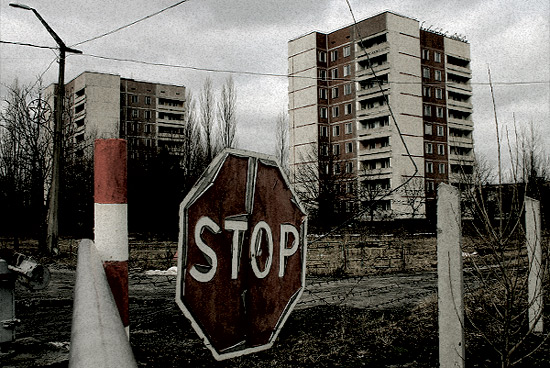 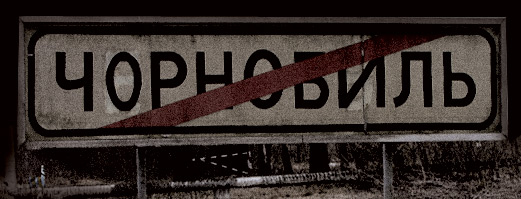 Чорнобиль, місто (з 1941 року) в   Україні, Київска область.
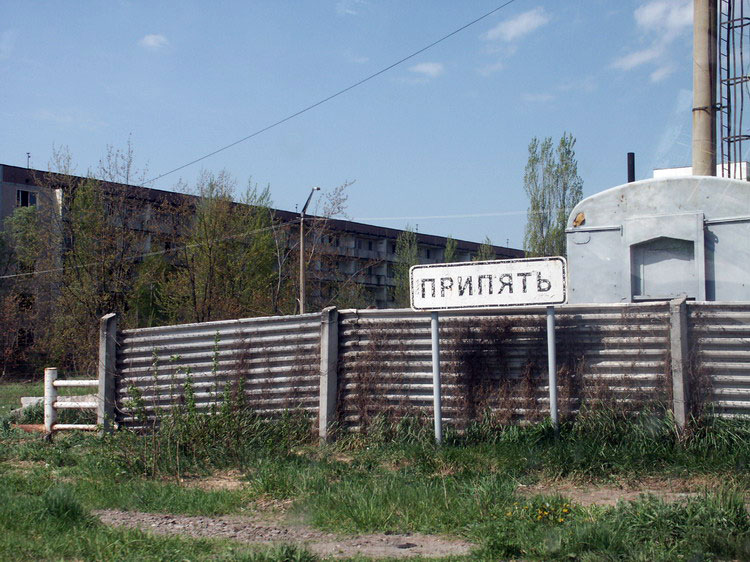 Розміщений на ріці Прип'ять, що впадає у Київське водосховище.
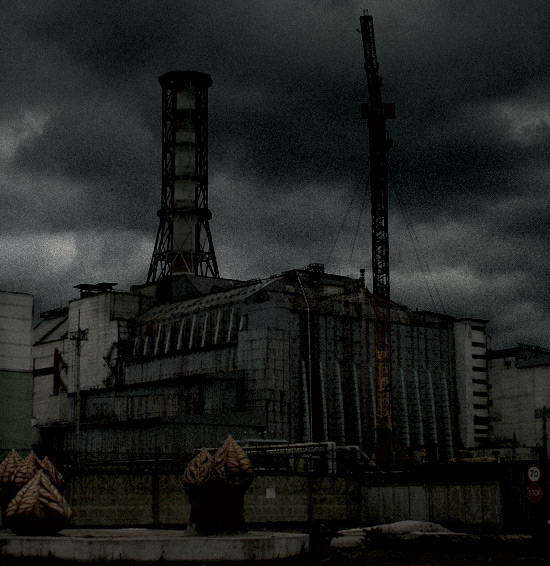 В связи с аварией (апрель 1986) на Чернобыльской АЭС(в 18 км от Чернобыля, в городе Припять) население было эвакуировано.
У зв'язку з аварією (квітень 1986 рік) на Чорнобильській АЕС (у 18 км. від Чорнобиля, в місті Прип'ять) поселення було евакуйоване.
Чорнобильська АЕС, на Україні, Київська обл. Потужність 3000МВт (3 енергоблоки по 1000Мвт). 1-й блок введений в дію в 1978. У квітні 1986 на 4-му енергоблоці сталася аварія. В результаті якої значна частина території України, Білорусі, Брянській і Калузькій обл. Російської Федерації зазнала радіоактивного забруднення. Населення, що проживало в 30-кілометровій зоні від АЕС, поступово було евакуйовано. До ноябрю1986 аварійний блок був ізольований.
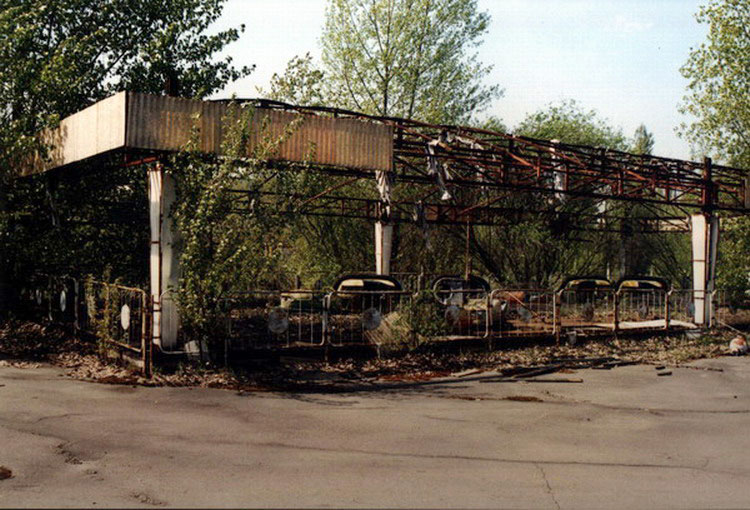 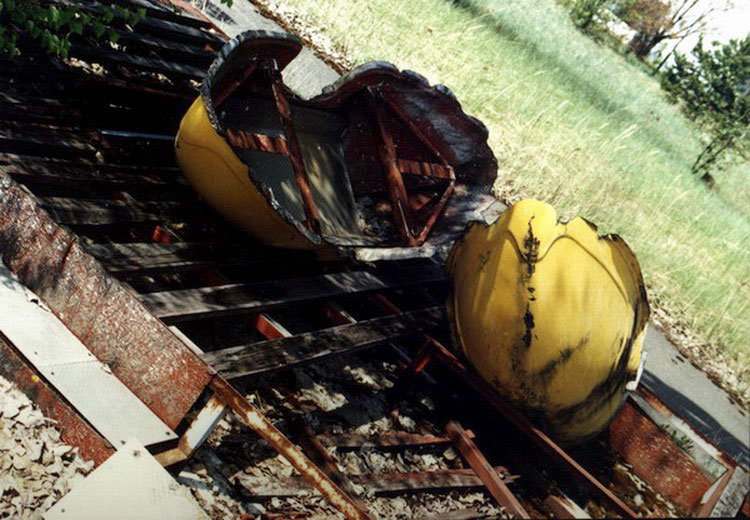 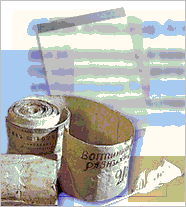 Секретна записка редактора газети "ПРАВДА" В Губарєва в ЦК КПРС про аварію на Чорнобильській АЕС від 16 мая1986 року.
З 4 по 9 травня я був в районі Чорнобильської АЕС. Деякими своїми спостереженнями вважаю зобов'язаним поділитися.
1.Евакуація Прип'яті. Вже через годину радіаційна обстановка в місті була ясна. Ніяких заходів на випадок аварійної ситуації там не було передбачено: люди не знали, що робити. За всіма інструкціями та наказами, які існують 25 років, рішення про виведення населення з небезпечної зони повинні були приймати місцеві керівники ... Ніхто не взяв на себе відповідальність (шведи спочатку вивезли людей із зони своєї станції, а тільки потім почали з'ясовувати, що викид стався НЕ у них).
2. На роботах у небезпечних зонах (у тому числі в 800 метрах від реактора) знаходилися солдати без індивідуальних засобів захисту.
3. У Києві панічні настрої виникали з багатьох причин, але в першу чергу через відсутність інформації ...

    Необхідно категорично посилити безпеку людей, що працюють в зоні ... "
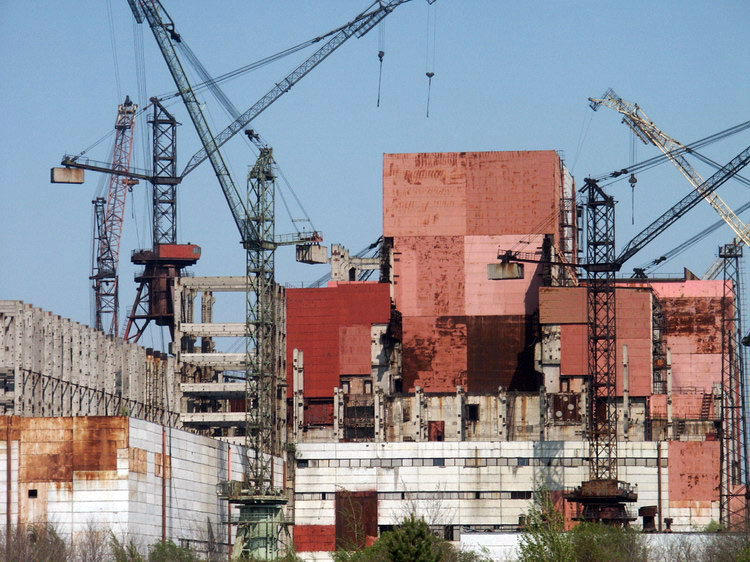 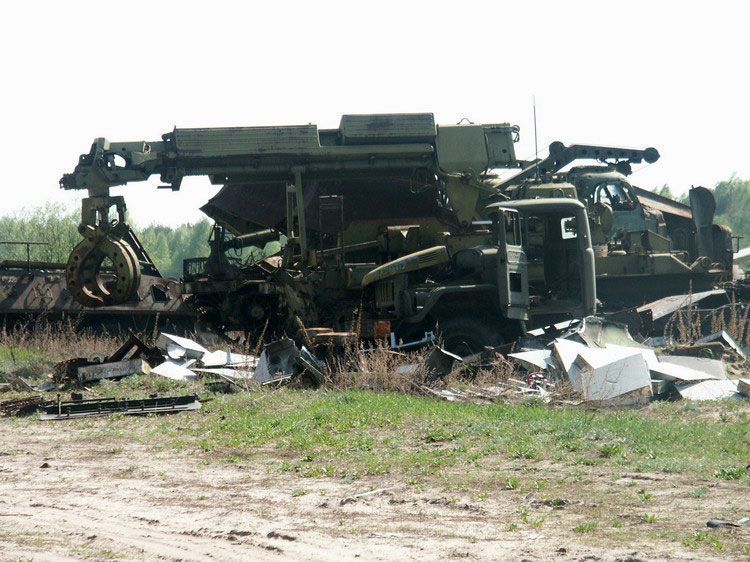 У ніч з 25 на 26 квітня 1986 сталася одна з найжахливіших техногенних катастроф в людській історії. В результаті невдалого виробничого експерименту вибухнув 4-й енергоблок Чорнобильської АЕС.
Спочатку українські та союзні влади спробували приховати цю аварію, як раніше ховалася інформація практично всіх катастроф, але витік радіоактивних речовин була зафіксована у Швеції та в Західній Німеччині.
Приховувати інформацію стало не можливо, і в радянських засобах масової інформації на початку травня стали з'являтися скупі повідомлення. Населення забруднених територій було проінформовано пізно, в Києві та інших містах України, що зазнали радіоактивного забруднення, була проведена звичайна першотравнева демонстрація.
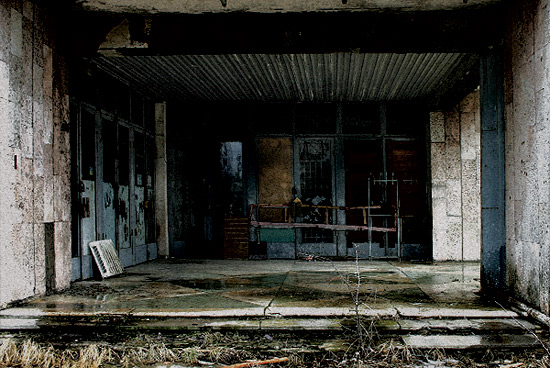 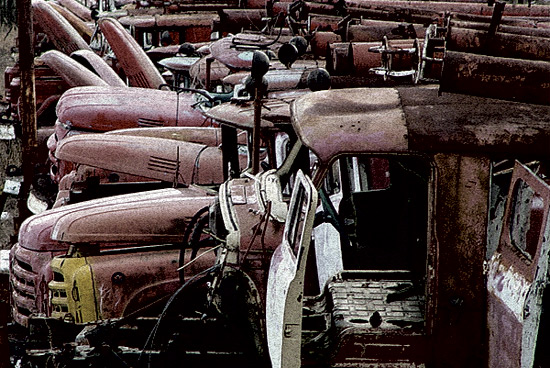 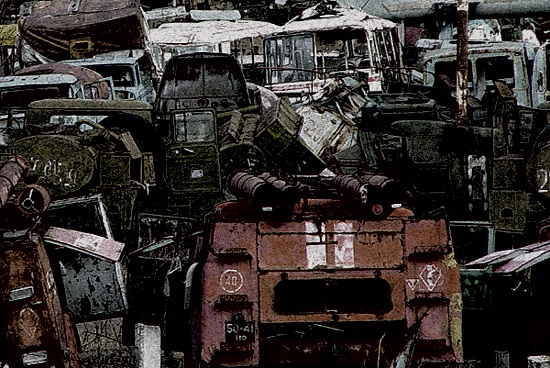 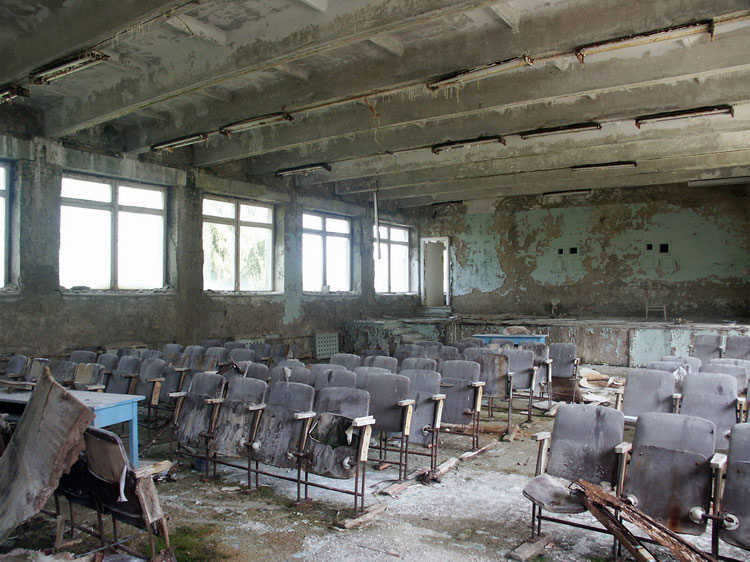 Надалі у виступах офіційних осіб акцент робився на необхідність "не допустити паніки ''. Чорнобильська аварія мала не тільки прямі наслідки, а й непрямі: населення наочно переконалося в байдужості влади до життя і здоров'я простих людей, а новому радянському керівництву на чолі з Горбачовим довелося зрозуміти, що в нових умовах, колишня закритість радянського суспільства стає неможливою.
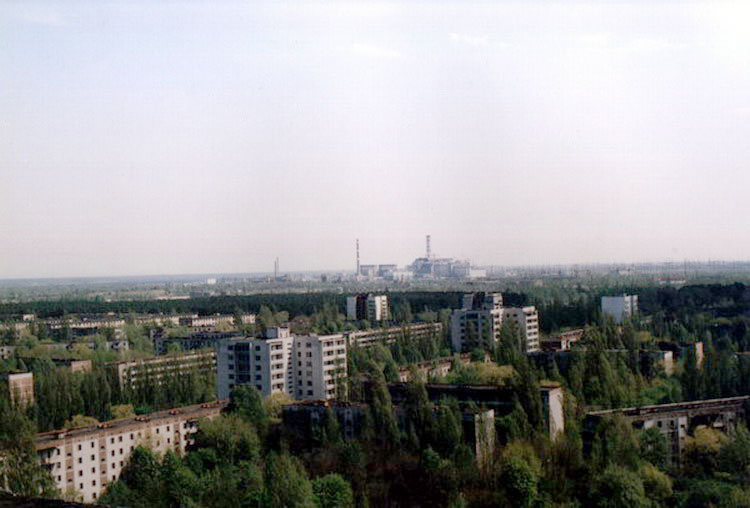 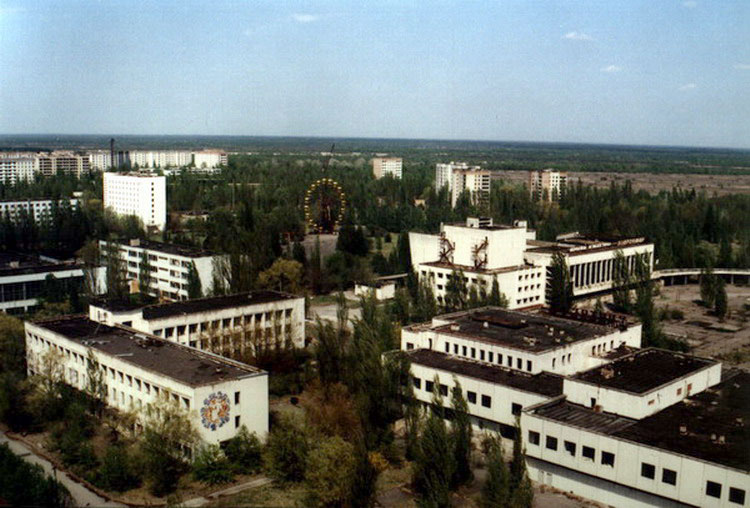 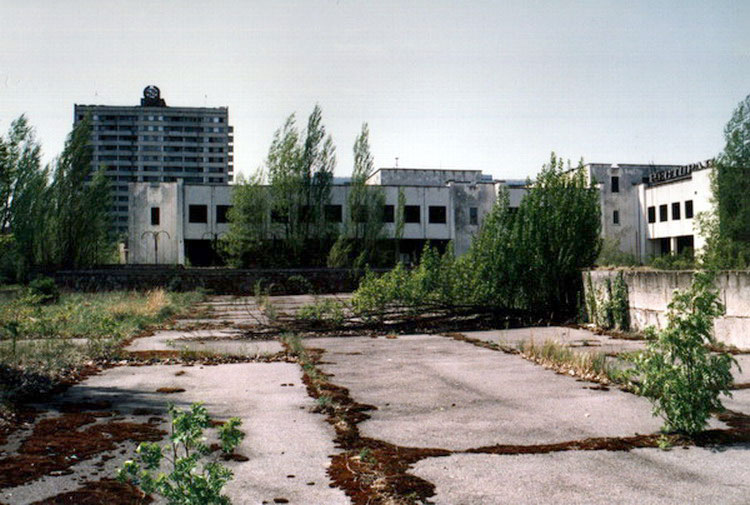 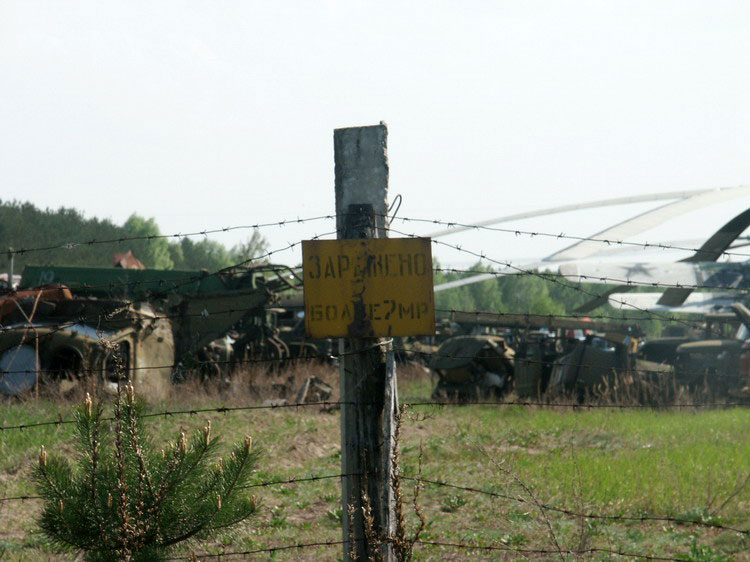 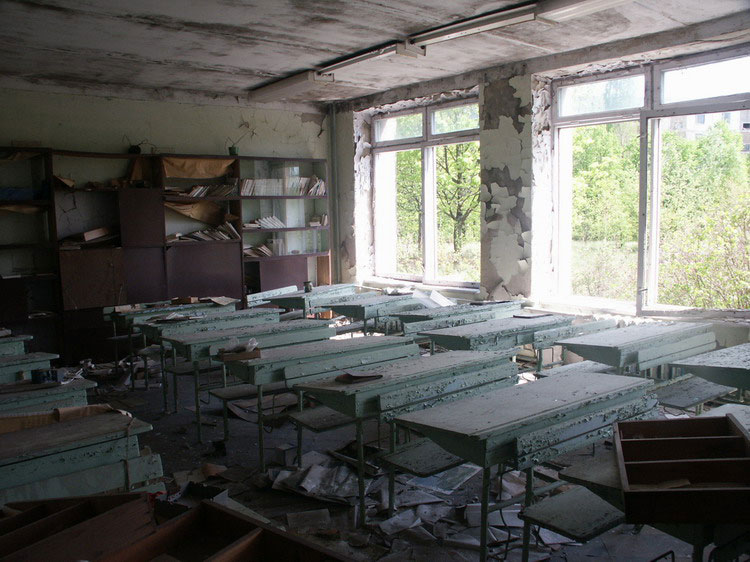 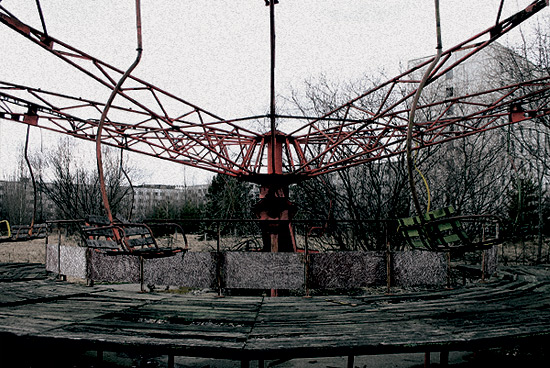 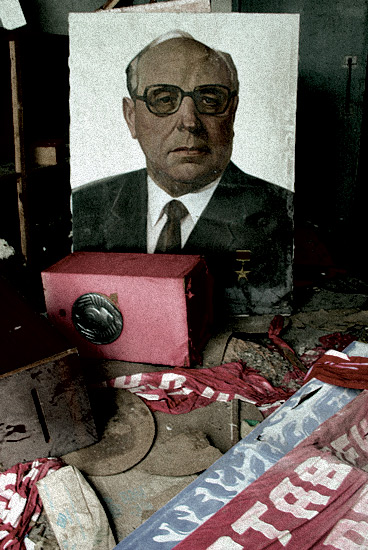 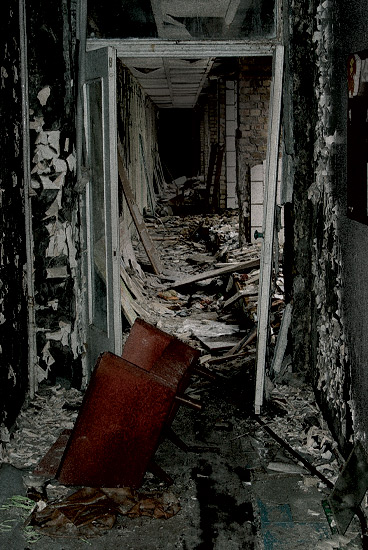 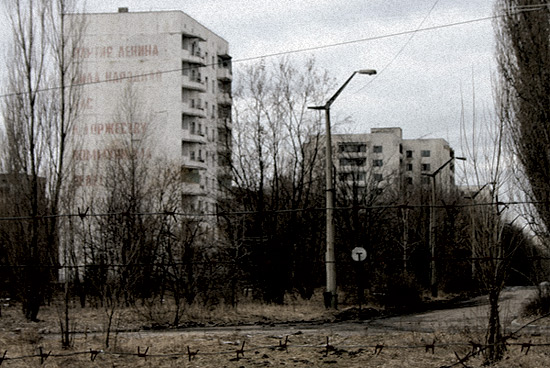 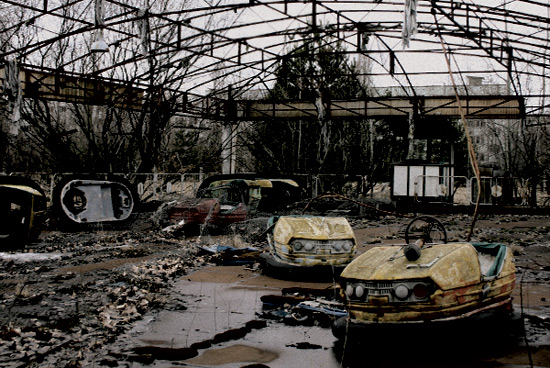 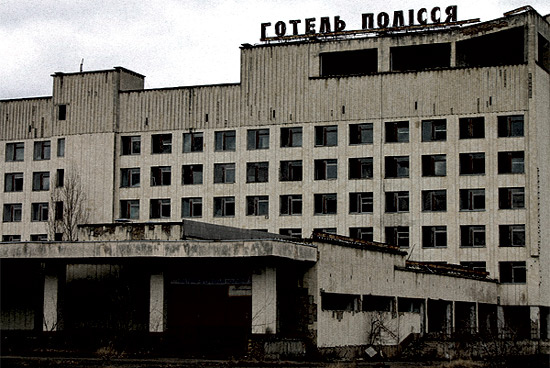 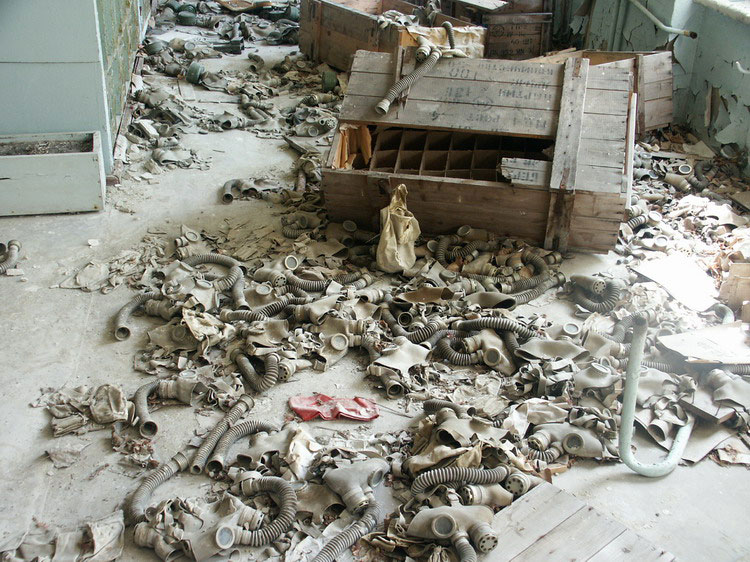 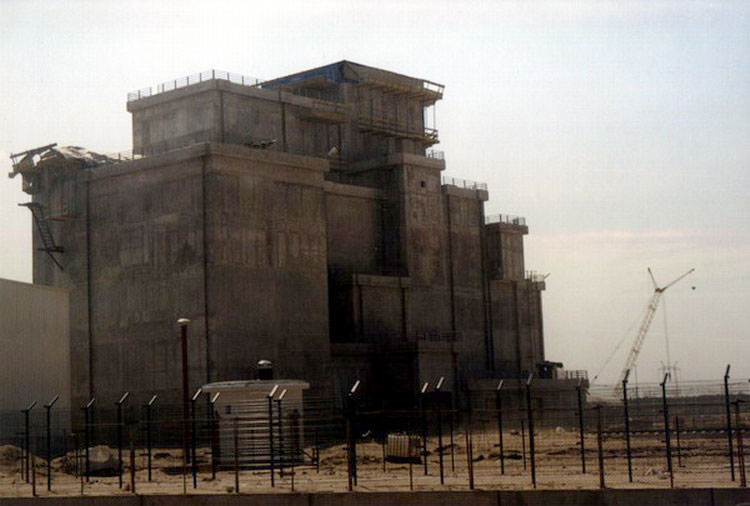 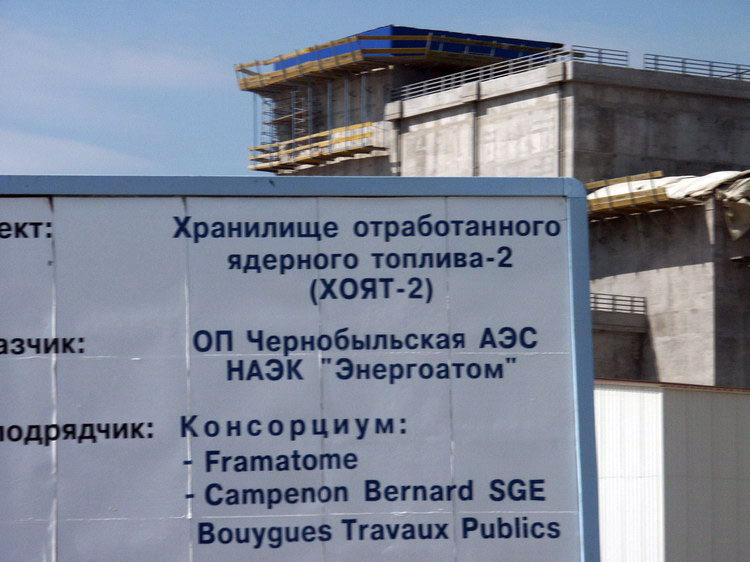 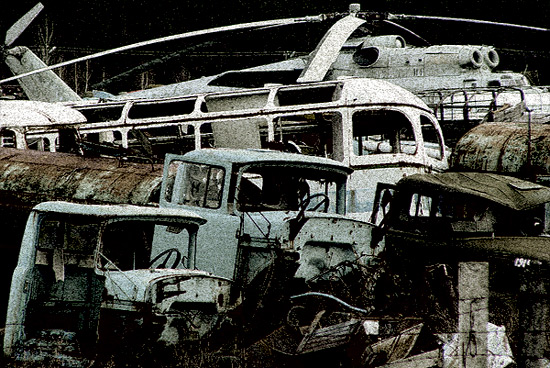 ЧОРНОБИЛЬ-МЕРТВЕ МІСТО
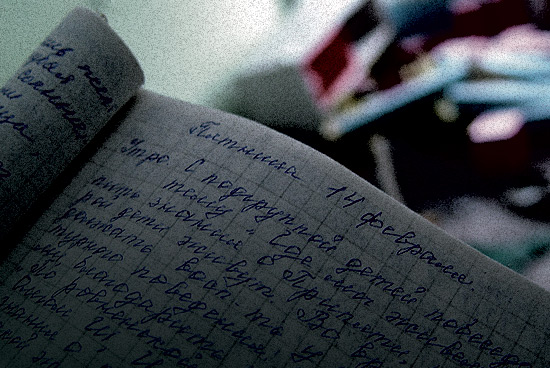 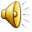 ЗАВТРА НЕ НАСТУПИТЬ…
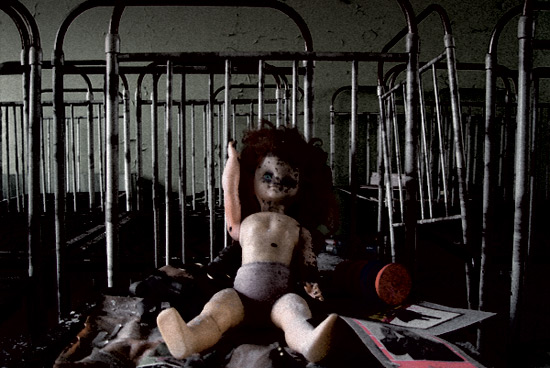